The Canopy Layer
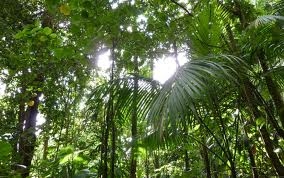 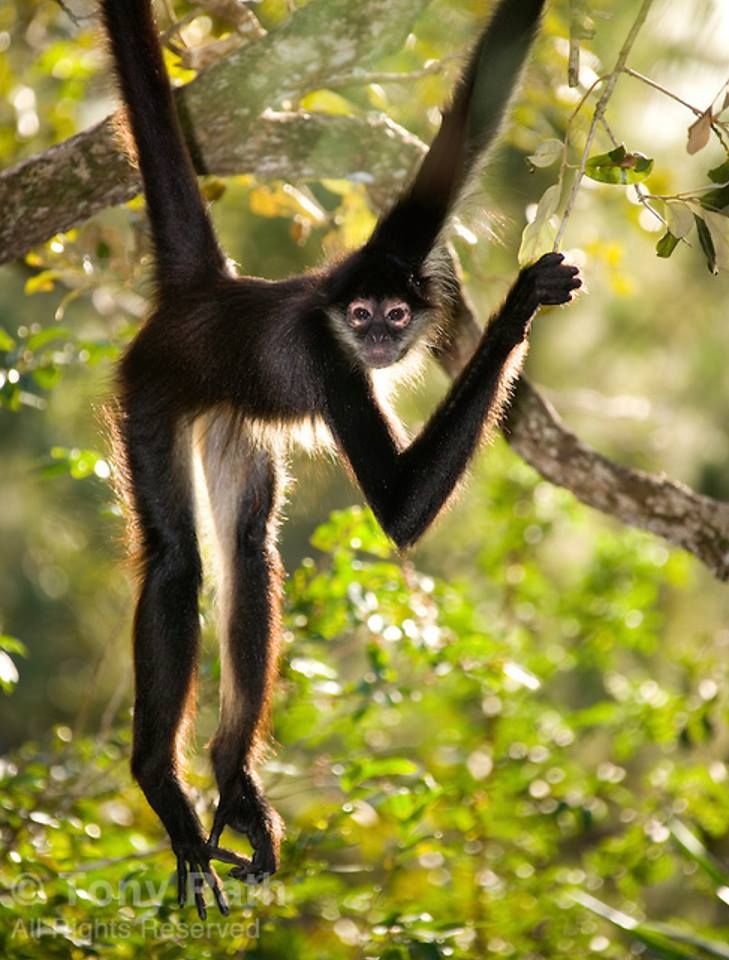 Spider Monkey
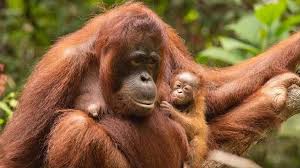 Orangutan
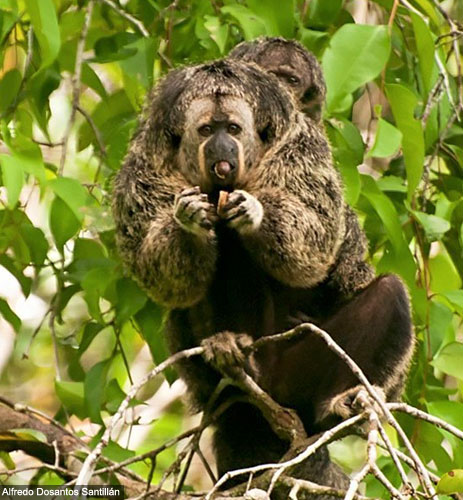 Saki Monkey
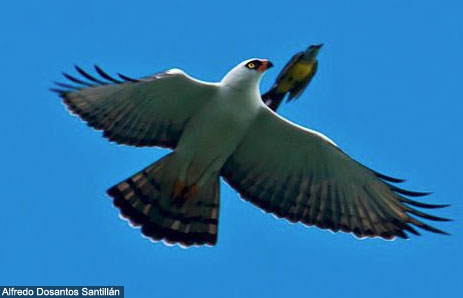 Hawk Eagle
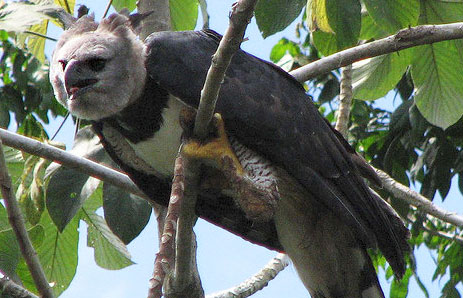 Harpy Eagle
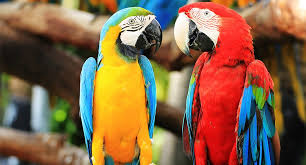 Parrots